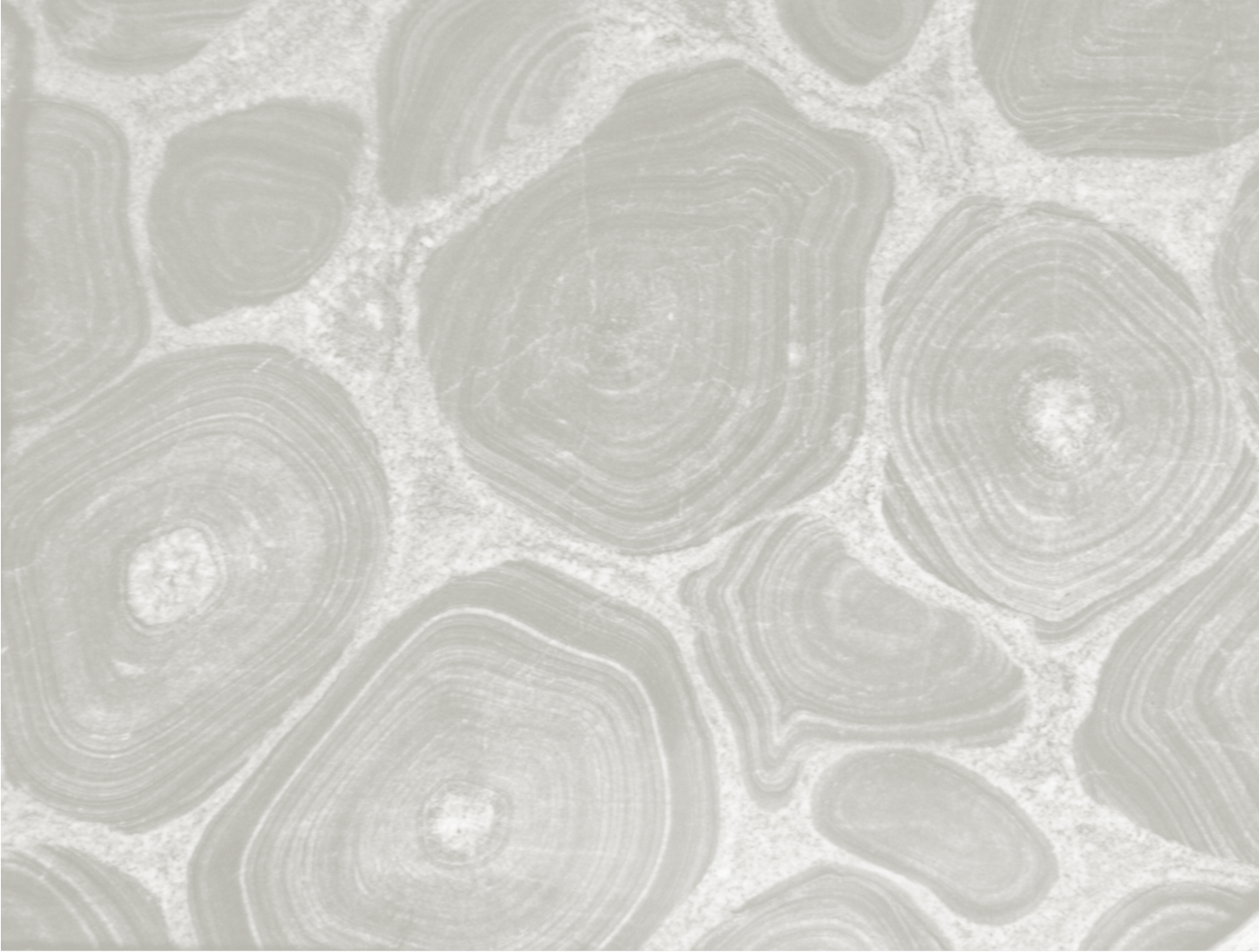 Opiskelua ja opinnäytetyötä.
Kirjastoalan mediataidot
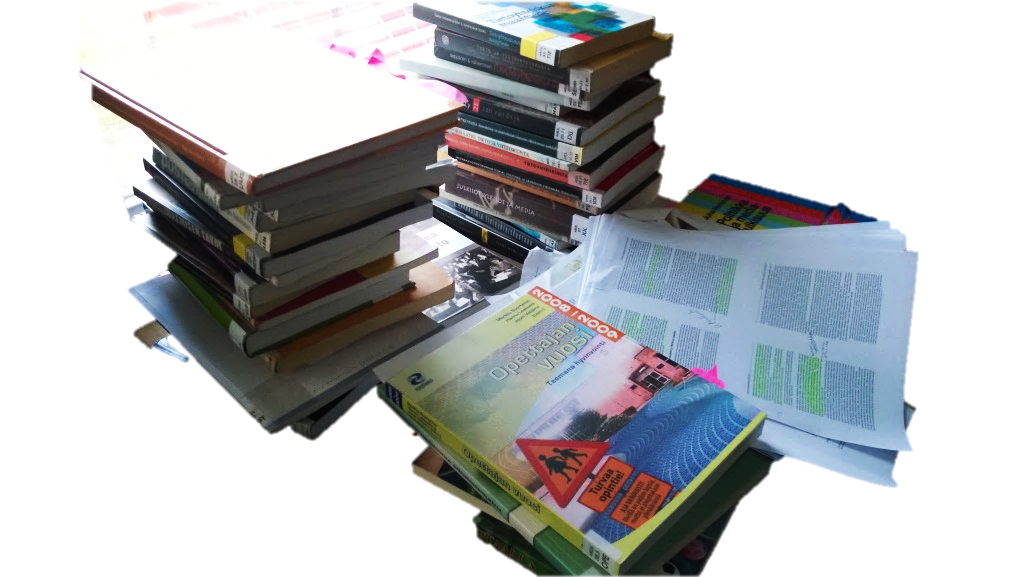 Kirjastopäivät  12.6.2015, Seinäjoki 
Sara Lahtinen, Tradenomi, SeAmk
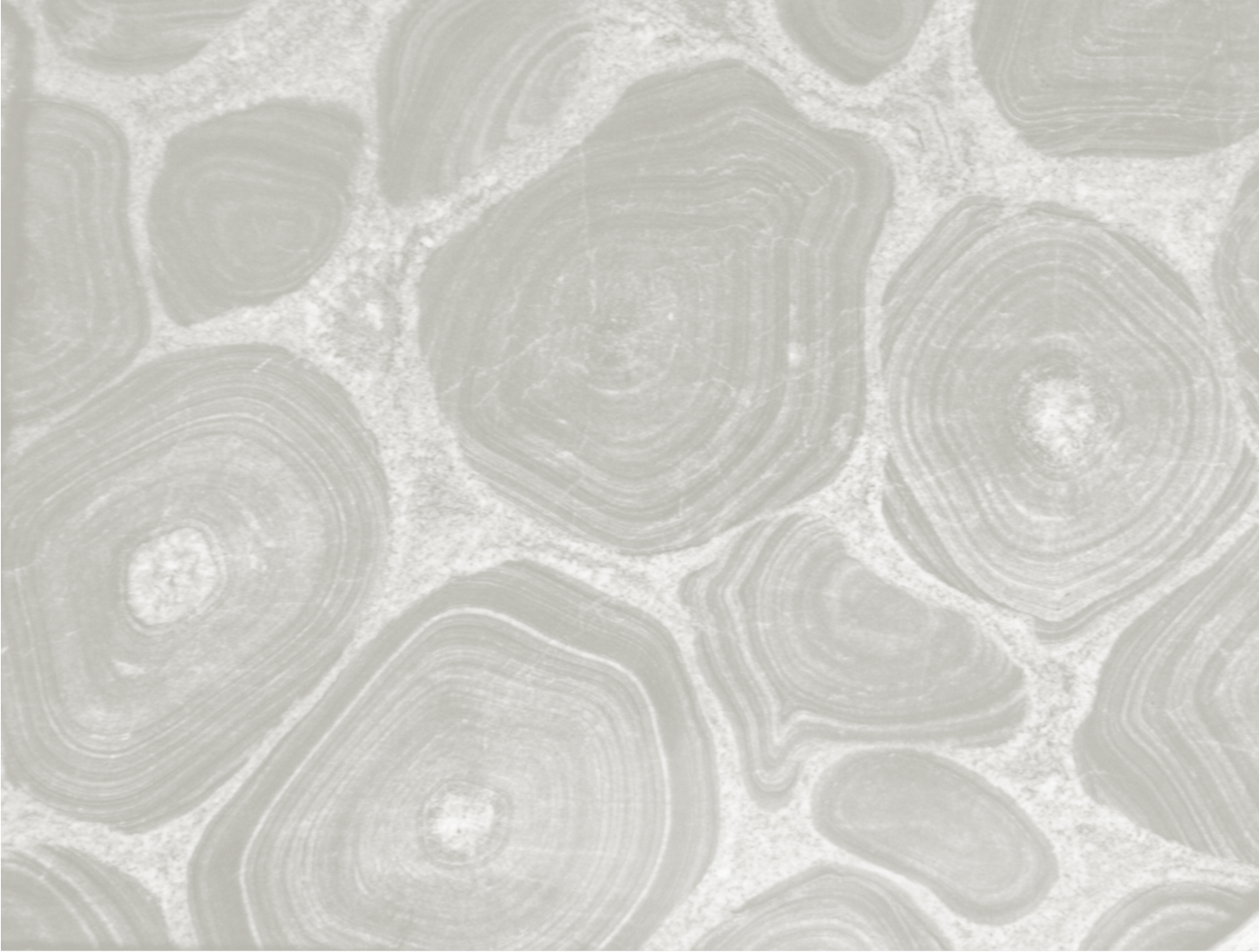 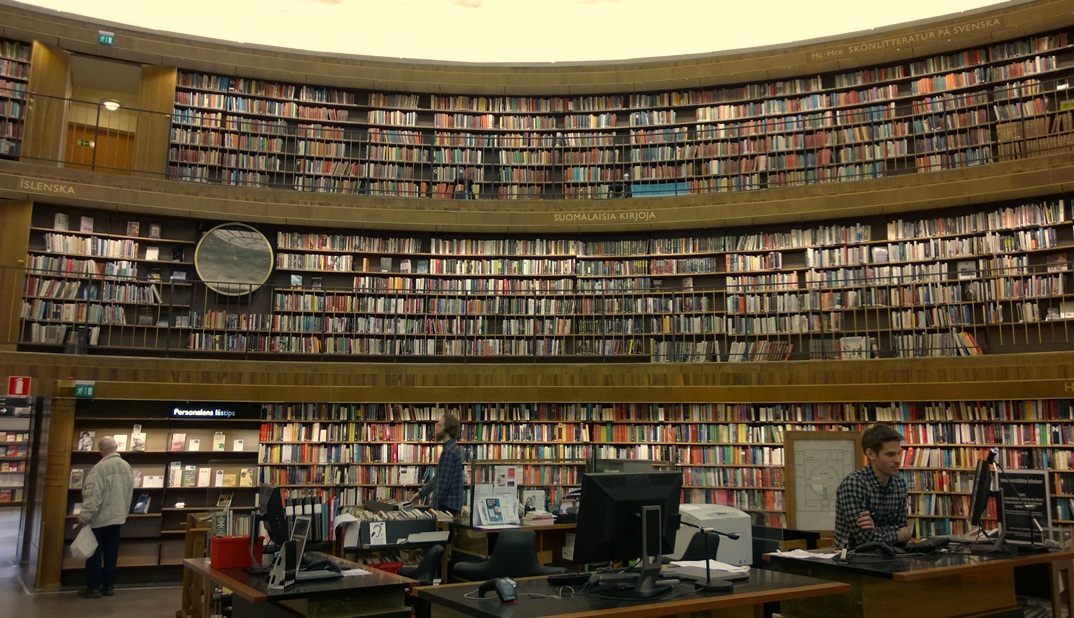 Opinnot
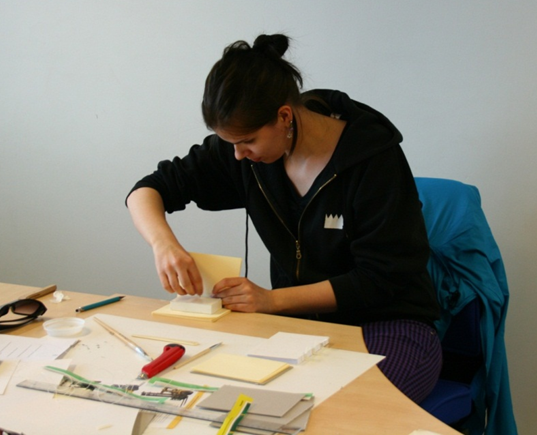 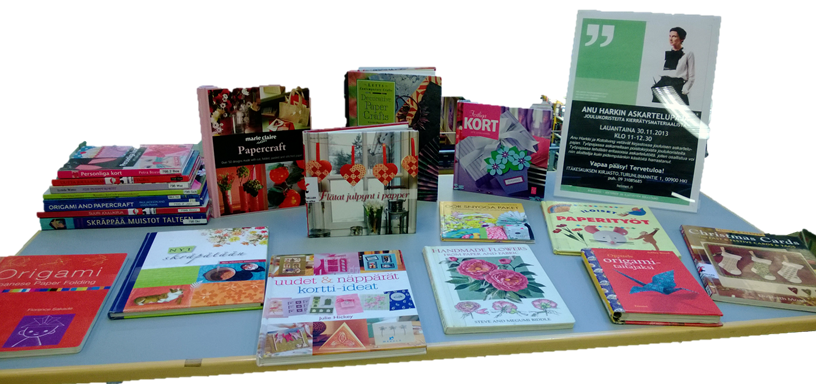 [Speaker Notes: Opinnot olivat kirjoja, kirjanäyttelyitä, kirjastoja ja puhetta kirjoista]
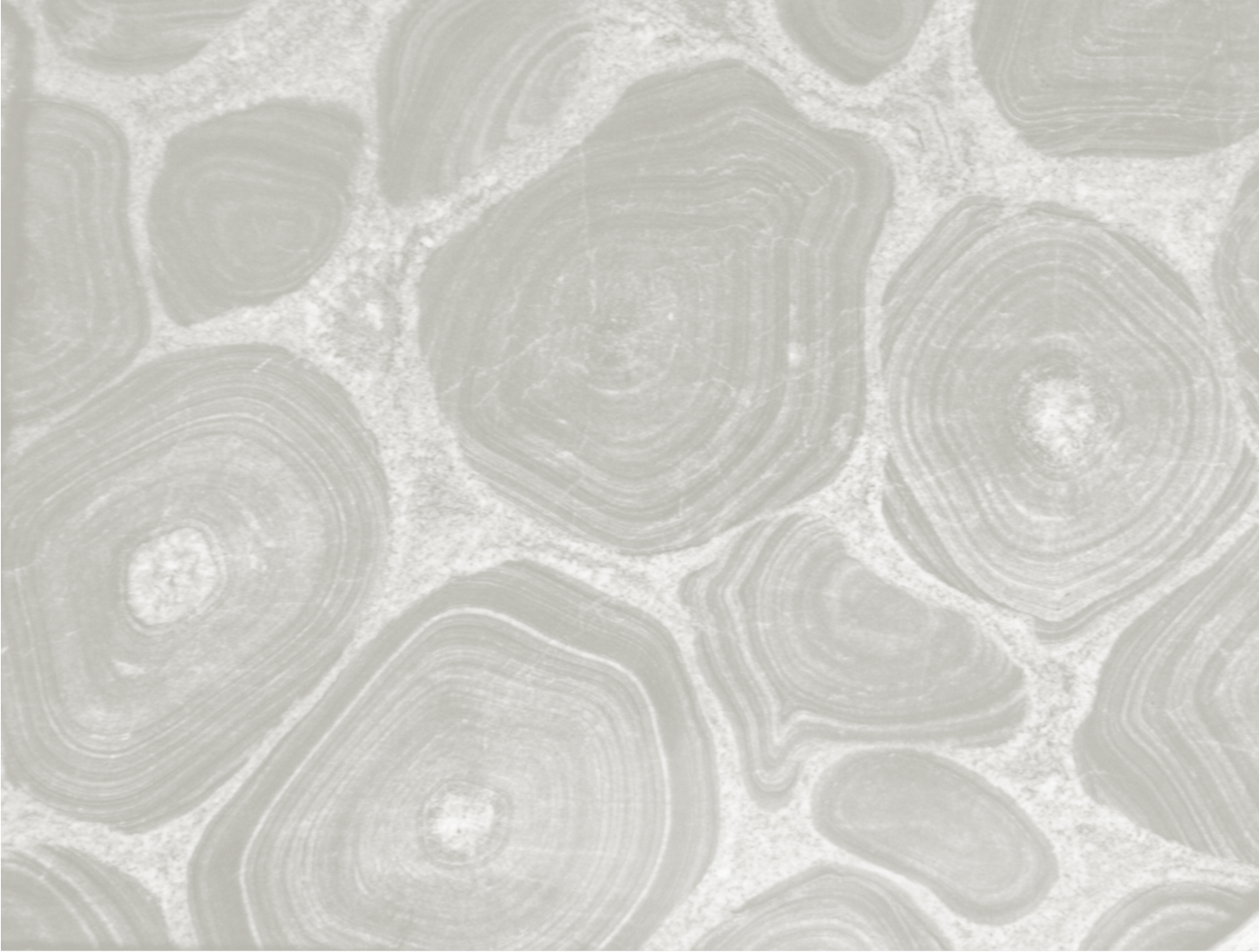 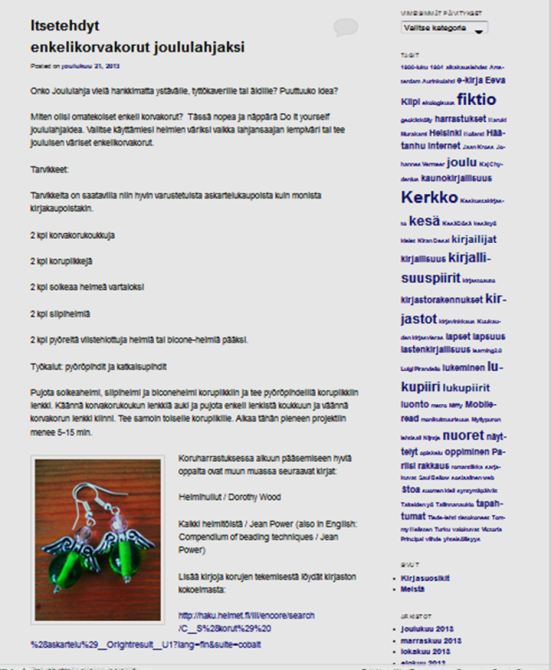 OpinNot
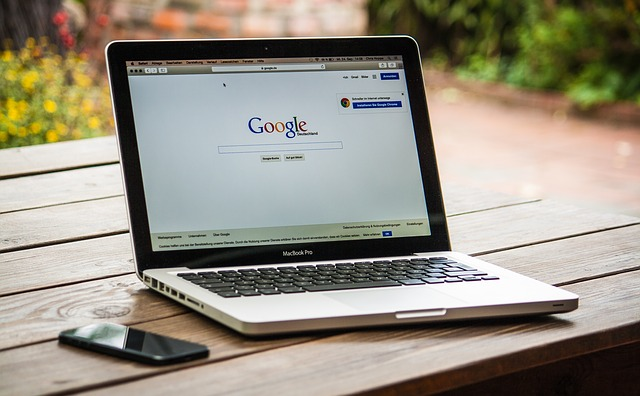 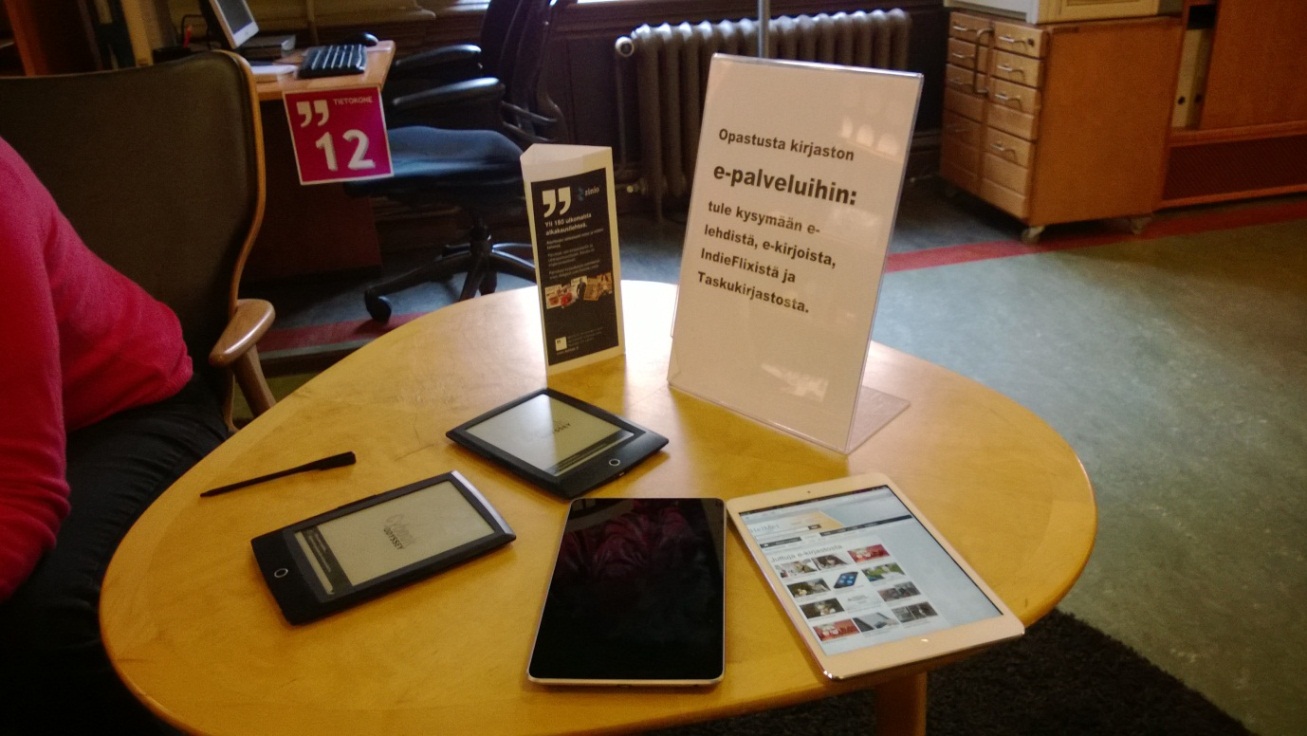 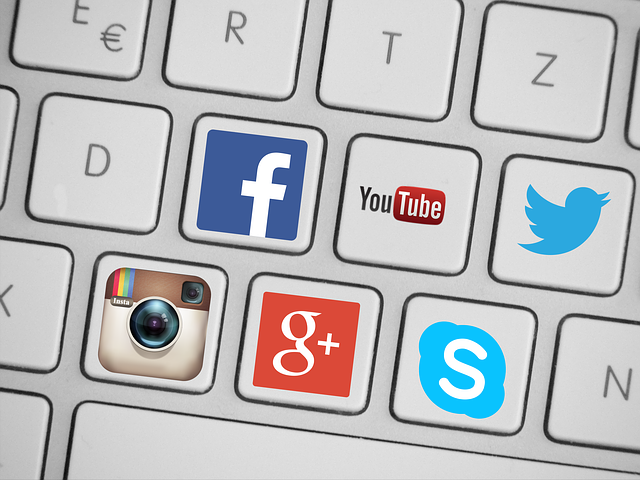 [Speaker Notes: Mutta ennen kaikkea opinnot olivat yllättävän paljon tiedonhakua ja erilaisia tiedonhaun välineitä, sosiaalista mediaa, blogeja, e-aineistoja, markkinointia, tapahtuman järjestämistä, projekteja, pedagogiikkaa, mediakasvatusta ja paljon muuta. Työelämälähtöistä otetta, josta opintojen alkaessa minulla ei ollut aavistustakaan. Internet on osa kirjastojen kokoelmaa ja siellä]
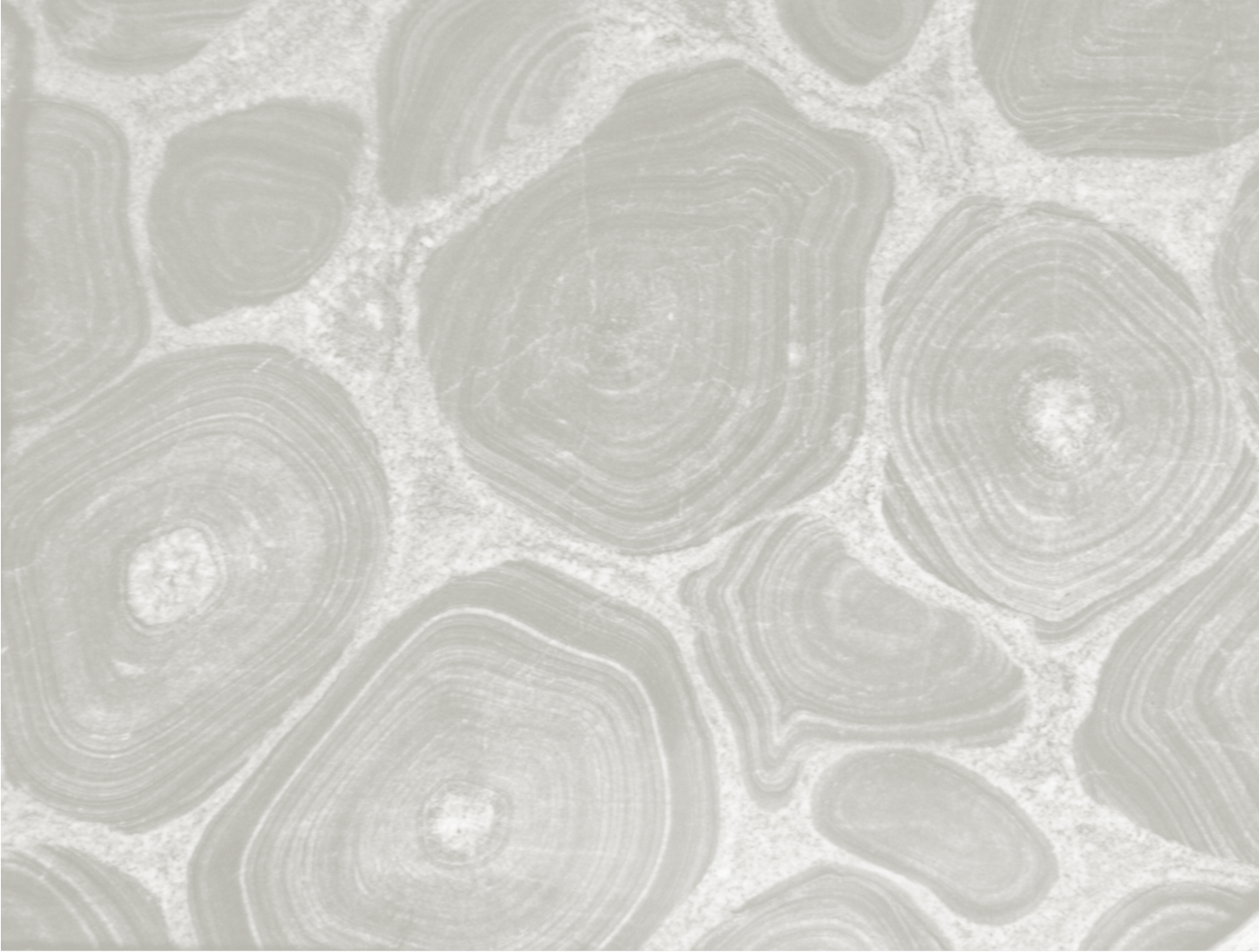 Kirjastotyöntekijöiden mediataidot yleisissä kirjastoissa  -Opinnäytetyö
Opinnäytetyöni tarkoituksena oli tutkia:
Millaiset mediataidot kirjastotyöntekijöillä on?
Onko mediataidot riittävät kirjaston tarjoamiin aineistoihin nähden?
Pystytäänkö kirjastoissa opastamaan asiakkaille informaatioyhteiskunnassa tarvittavia kansalaistaitoja?

Hypoteesi:
Kirjastotyöntekijöiden mediataidot eivät ole riittävät.
[Speaker Notes: *Mediataidoilla opinnäytetyössäni tarkoitin lähinnä sähköistä media ja sen hallintaa, sillä printtimedia on väistämättä kirjastolaisille tuttu.]
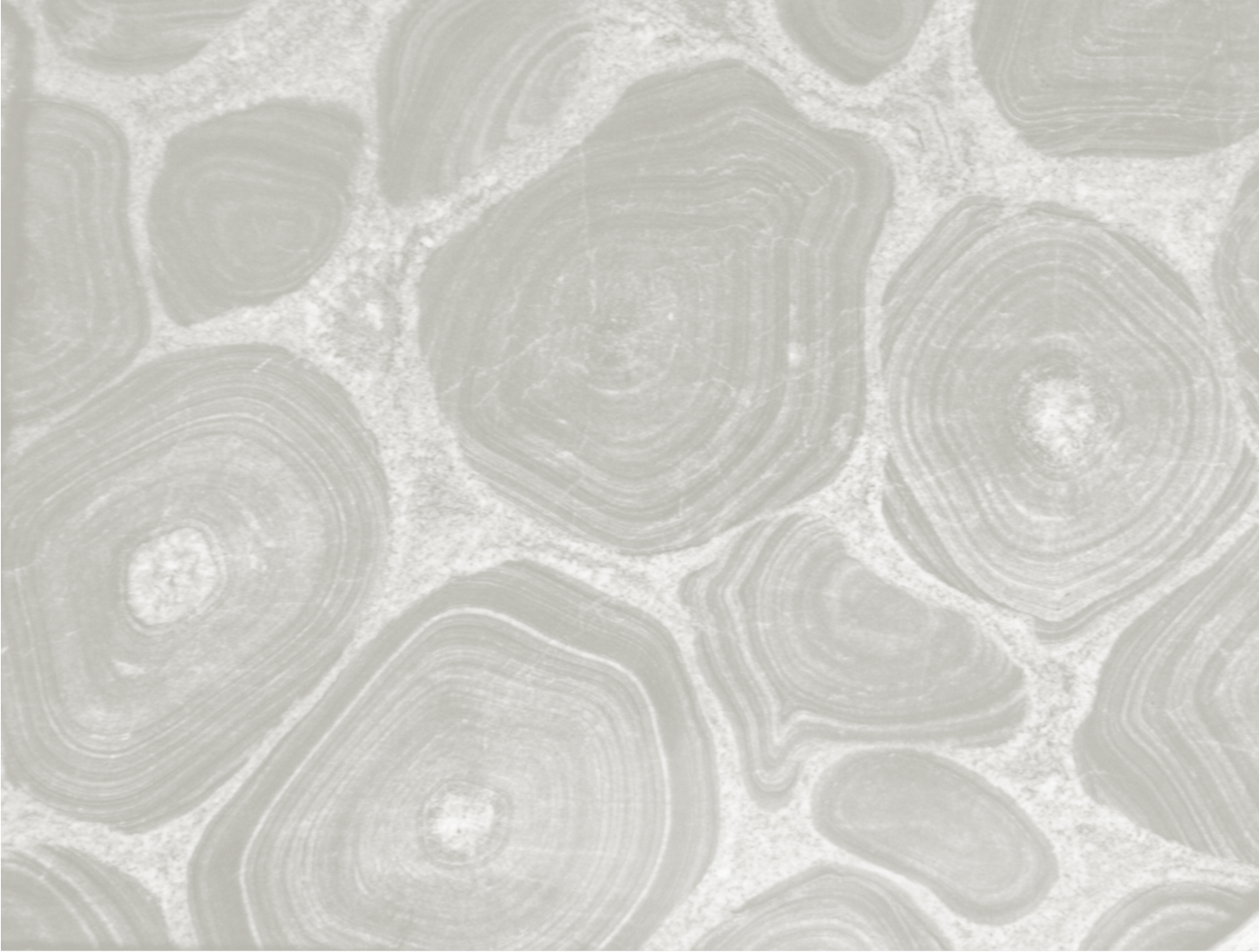 Opinnäytetyö:
Haastattelut:
Taustaa kyselylomakkeen muotoiluun
Asiantuntijanäkökulmaa kirjastotyöntekijöiden mediataidoista. 
Haastateltavina olivat Anneli Ketonen, Perttu Rasi, Päivi Litmanen-Peitsala, Mika Mustikkamäki sekä Riitta Kangas.

Kysely
Kyselylinkki sähköpostilla kaikkiin Suomen yleisiin kirjastoihin. 
Kysely oli myöhemmin myös Kirjastot.fi:n ammattikalenterissa, Kirjastot.fi:n mediakasvatus-osiossa sekä Mediakasvatusta kirjastossa –ryhmässä (Facebook).


	Opinnäytetyöni Theseuksessa:
	http://urn.fi/URN:NBN:fi:amk-2014120418451
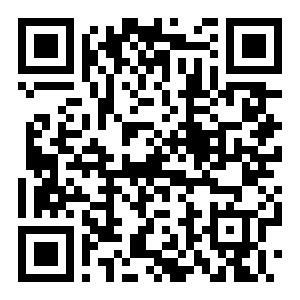 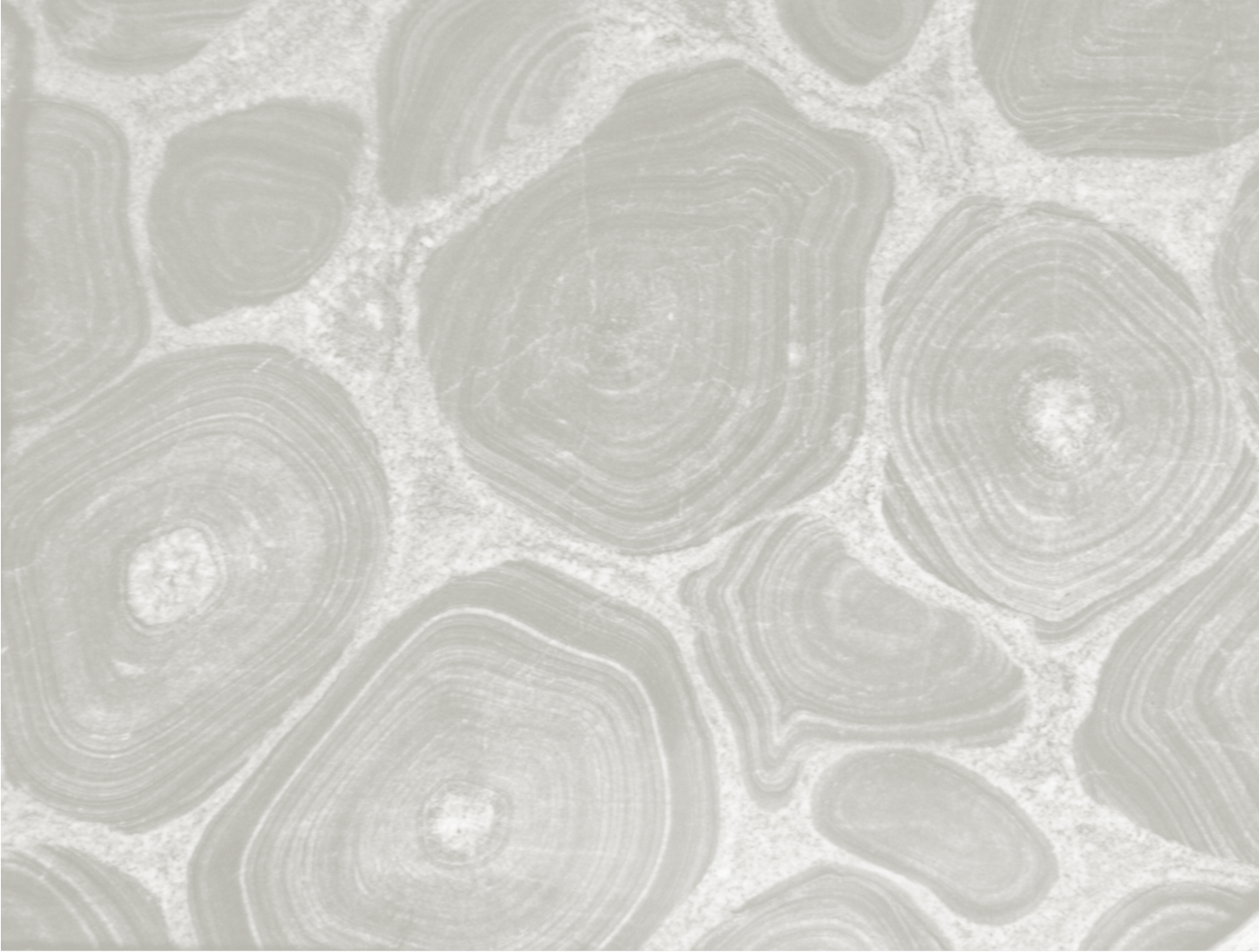 Tulokset
Vastaajia 379 (kaksi hylättiin, 
koska eivät tutkittavaa joukkoa)

Vastausten perusteella:
Kirjastotyöntekijöiden mediataidot hyvät
Opastustaidot kohtalaiset
	 pystytään opastamaan tarvittavia 
	kansalaistaitoja

Tulokset ristiriidassa asiantuntijoiden näkemysten kanssa.
	Syy: kyselyyn mahdollisesti vastanneet ne, joita mediataidot kiinnostavat, ja heidän taitonsa ovat hyvät
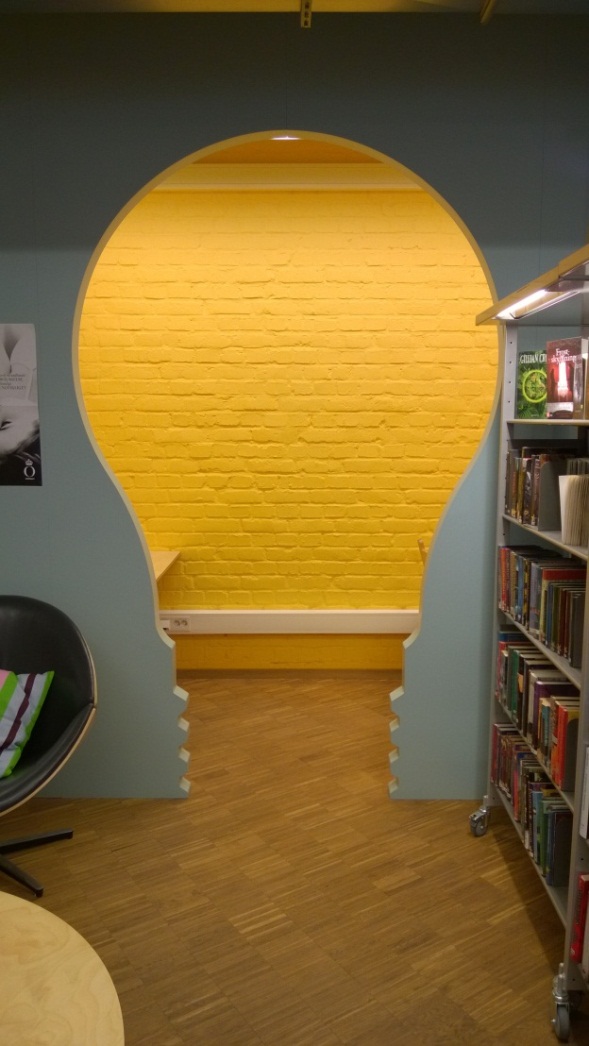 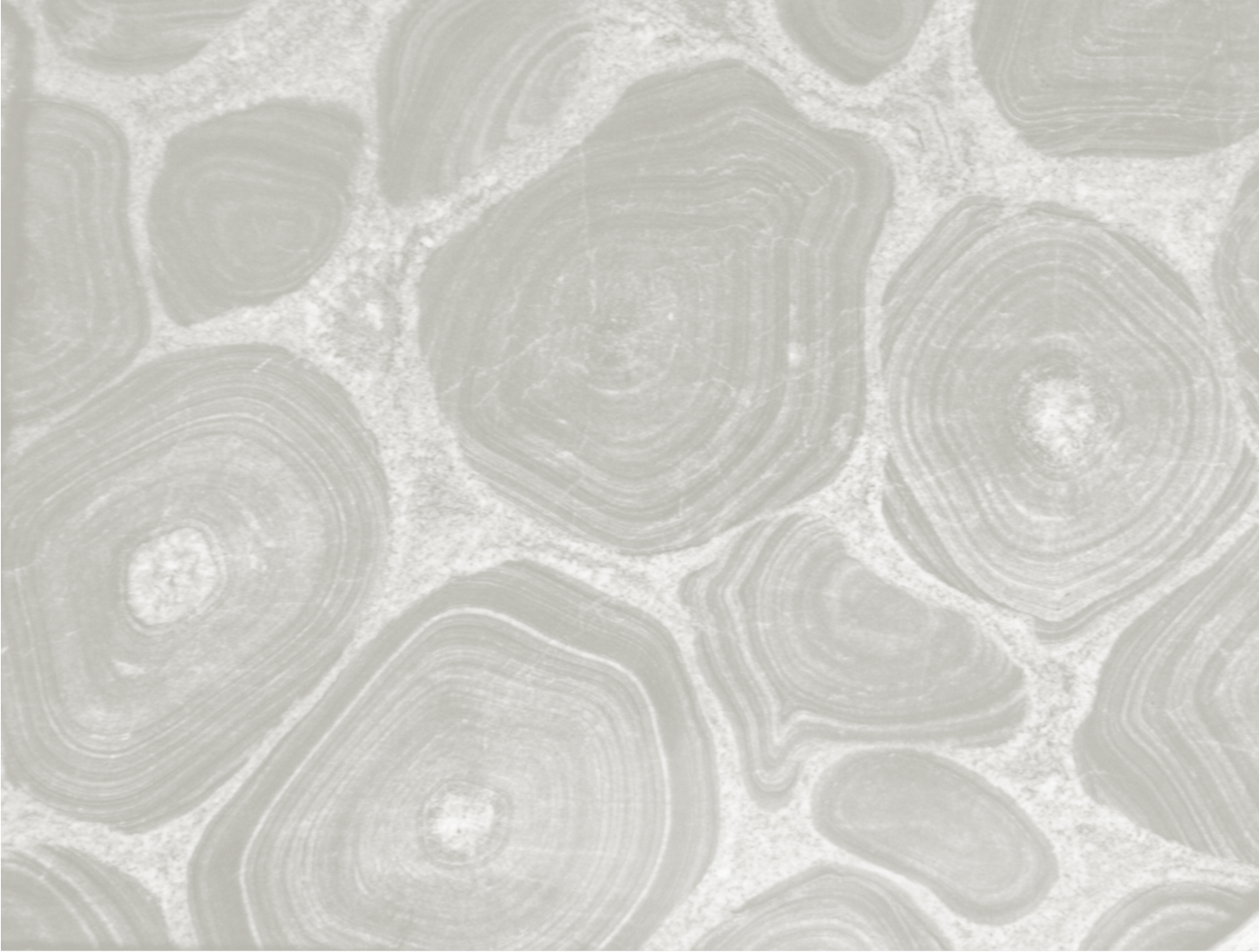 Tutkimuksessa havaittua
Taidot
Yksipuoliset
	-  Some-kanavat olivat lähinnä ilmoitustaulun jatke 
	- Tiedonhakuun ei käytetty monipuolisesti eri hakukoneita.
Ehdotukset:
Kirjastotyöntekijät tarvitsevat ajanmukaiset työvälineet, 
laitteiden käyttö muuttuu sujuvaksi  
voidaan opettaa paremmin informaatioyhteiskunnassa tarvittavia kansalaistaitoja
 Tarvitaisiin lisää koulutusta:
1. opastamisesta asiakkaille, konkreettista työpaja harjoittelua kollegoiden kanssa 
2. verkkopalveluiden hyödyntämisestä monipuolisesti kirjastotyössä ja miten niillä tuotetaan asiakkaille lisäarvoa kirjastopalveluihin
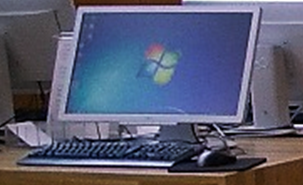 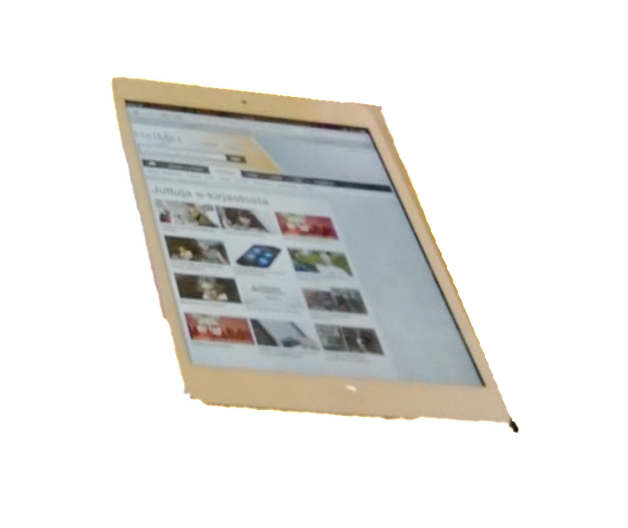 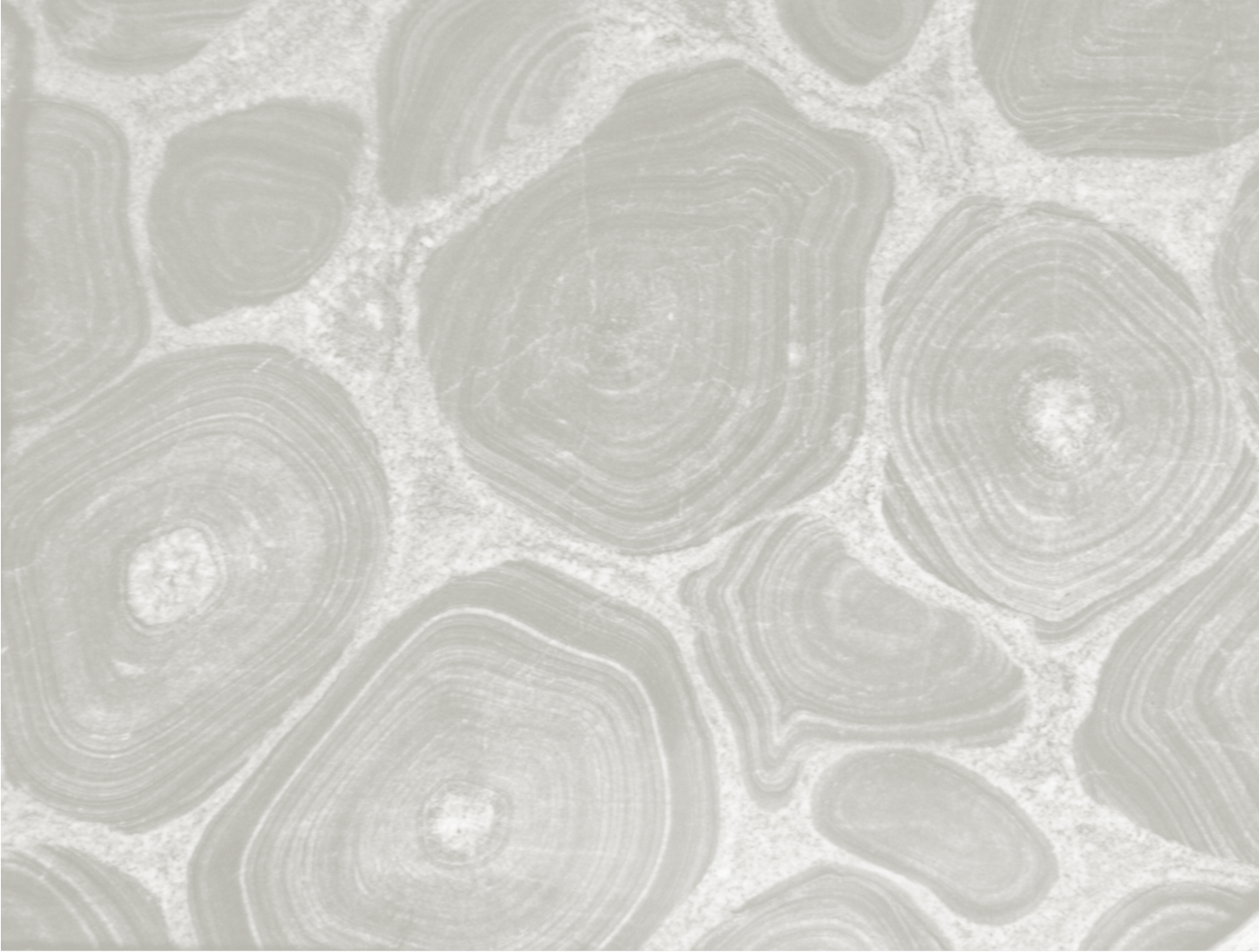 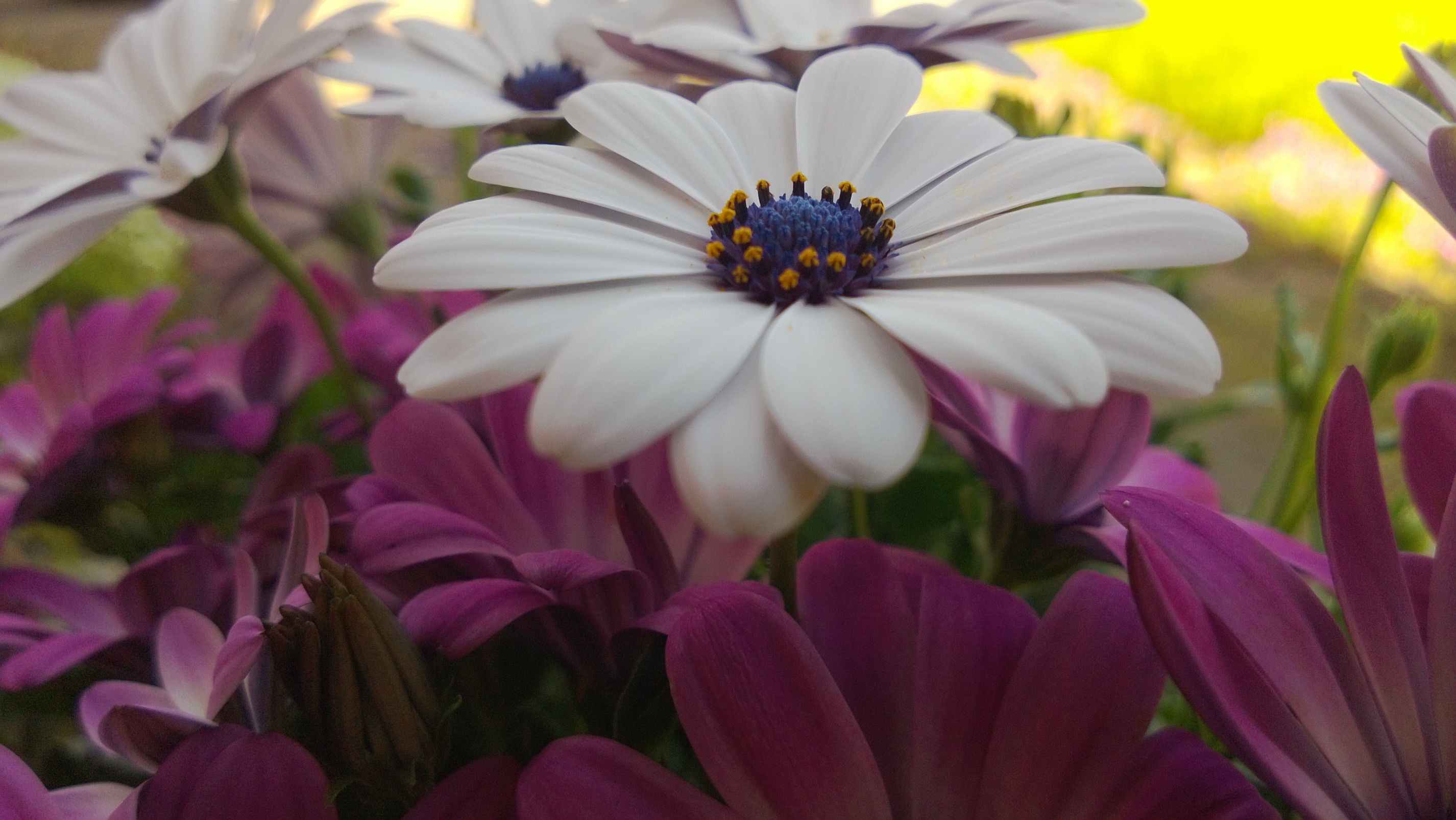 Kiitos!